Concepts of Law Essays
Law and Morality
Past Paper Questions
Discuss the relationship between law and morals and consider whether the law ought to uphold moral values. (30 marks + 5 marks for AO3)

Consider the view that there is a close relationship between law and morality. Examine the debate as to whether the law should reflect moral values, and discuss issues which show the continuing importance of that debate. (30 marks + 5 marks for AO3)

Explain the meaning of law and morality. Discuss whether the law does and should seek to uphold moral principles. [30 marks + 5 marks for AO3]
Law and Morality
Should our lives be governed by laws, morals or both?

Moral, Legal or Both
Your vote counts.
Write on the White Board which one of the three options you think.
Prepare to follow this up with a reason
Law and Morality
Key issue: Do the rules that govern our lives work best when they reflect society’s customs and beliefs?
Law and Morality splits into 3 parts:
What is Law and morality
What is the relationship between law and morality. 
Should law reflect moral values of society
What is law and morality?
Law
All rules of the state that govern our lives
Legal positivism: As long as laws are made by the recognised process then they are valid, i.e. judicial precedent or parliament.
Natural law: In order for laws to be valid they must conform to a higher authority than man, e.g. have religious rigour.
Natural law and legal positivism can reach the same conclusions on the validity of laws but can also come to differing results.
Natural law vs Legal Positivism
The law is morally correct – Valid Law
The process is correct – Valid Law
Both
Place the following laws on the diagram
The overlap is where natural law and legal positivism would agree on the validity of the law.
Abortion
Adultery
Nazi law stopping Jews from being doctors
Fox hunting
Murder
Lying
Taking a legal high
Smoking on a train platform
Animal testing for medical purposes
Selling alcohol to an 17 year old
Parking on double yellow lines
Legal Positivism
John Austin – Liking laws doesn’t matter as long as made using proper process – The liberal view of laws.
H.L.A Hart – To be valid laws have to be primary or secondary
Primary – Impose obligations (criminal law) or grant powers (contract law).
Secondary – Primary must be made by parliament or judges
AND
must have a process for creation, amendment and revocation.
Natural Law
Thomas Aquinas – In order for laws to be valid they must satisfy a set of higher moral values than man’s, e.g. Divine law.
Name one divine law that links to actual law and one divine law that doesn’t?
 Lon Fuller – 8 principles of inner morality not linked to belief in god (page 4), e.g. published laws, possible to obey.
Natural law sometimes called the paternal view of laws.
Write a brief statement saying whether the law below is valid from a natural law point of and a legal positivist point of view.
Murder
Stealing an iphone
Having a license to run a strip club
Performing sadomasochistic sex in private
Giving a third off for an early guilty plea
Passing a law for all ginger headed people to pay 10% extra tax each year.
Death by stoning for adultery
Allowing prisoners to vote
Allowing gay and lesbian couples to be married in a holy place
Morality
Meaning of this word is a custom, habit or usage that is determined by man’s will rather than by laws
Similar to laws - Cicero – Roman speaker who said laws and customs must be obeyed
Emile Durkheim (sociologist) noted that law and morality can be the same when society have a lot in common, e.g. jobs, aims, religion
However Durkheim noticed that the more society became fragmented the less law and morality achieved parity, known as anomie.
Factors for breakdown between law and morals: increasing specialisation of labour, ethnic diversity within society, and the fading influence of religious belief
Pluralist society: The UK is made up of numerous distinct ethnic, religious, or cultural groups which are tolerated by the majority of people. 
A pluralist philosophy believes this is both desirable and beneficial to the well being of most people
Give one example problem of laws not being in tune with societies morals?
The relationship between law and morals
What are the similarities and differences between law and morals
Similarities
Differences
Set standards of behaviour in society
Use similar language
They often overlap
Legal rules often rely on underlying morals to ensure they are easy to enforce
Morals are often not enshrined in law
Moral obligations sometimes ask the individual to do more than a legal one
Moral obligations are much harsher when omitting to do something
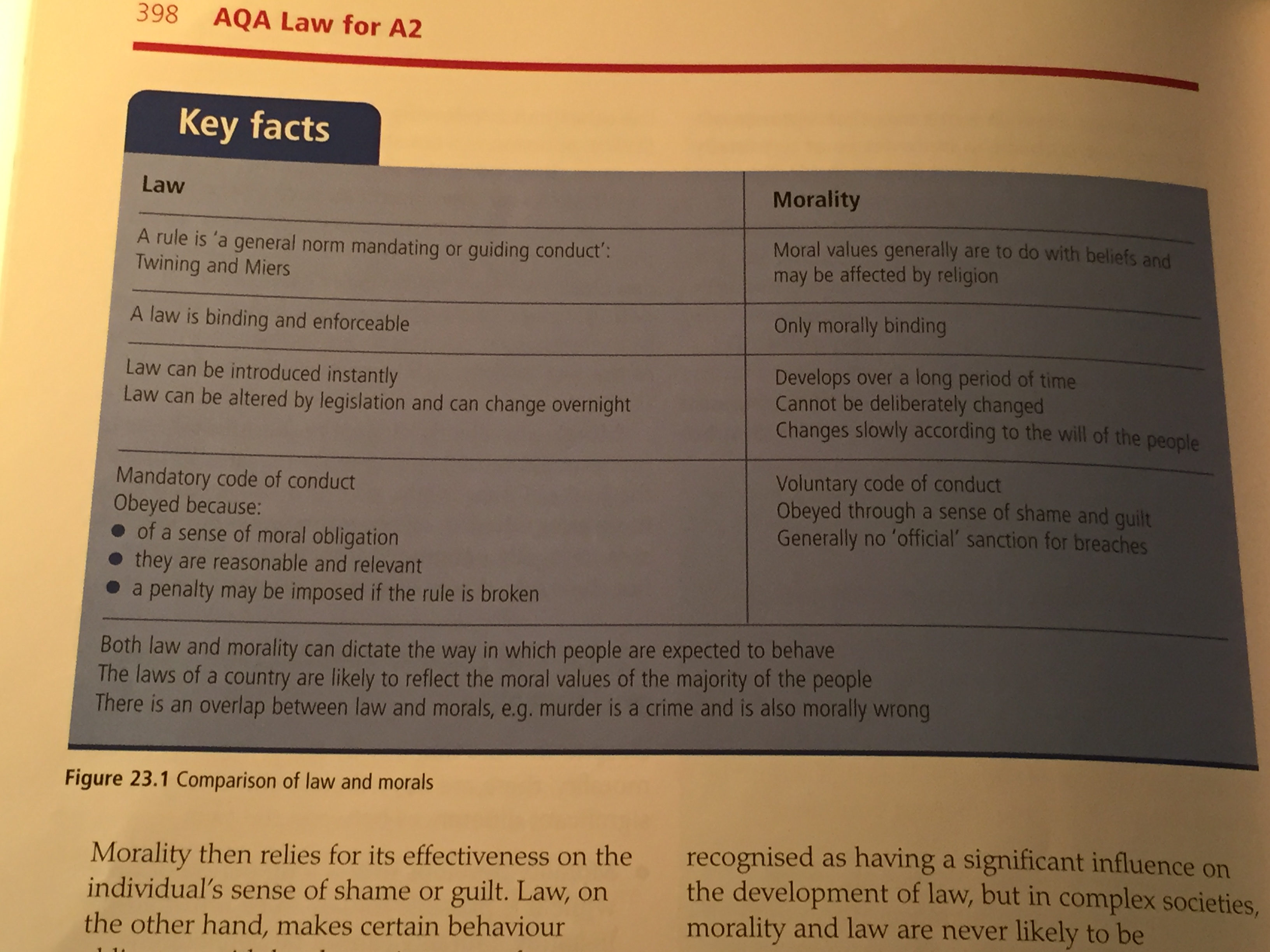 Influences of law on morals and morals on law
Law on Morals
Morals on Law
Race Relations
Lowering homosexual age of consent to 16
Smoking in public places
Rape in marriage illegal R v R
Abortion
Hate crime laws
Anti stalking and harassment laws
Forced marriage laws
Should law reflect moral values of society?
Does and should law reflect moral values?
Natural lawyers argue that a law cannot be valid without being based on morality
Mill developed the ‘harm principle’, where law should only intervene where an individuals positive actions (not omissions) are likely to cause harm to others.
In limited situations omissions could be harm, eg failing to give evidence in court.
Stephens LJ disagreed with Mill, ‘The law, he argued, has a duty to proscribe behaviour condemned by society at large.’
Mill argued where the harm was only to the individual themselves this was their right, ‘the inconvenience is one which society can afford to bear, for the sake of the greater good of human freedom’
Hart - Devlin debate
Law Lord, Patrick Devlin, well known judge in 20C : ‘without shared ideas on politics, morals, and ethics, no society can exist’ and felt laws should be based on society’s morals.
Professor Hart, Oxford academic and legal philosopher felt the opposite, society should not interfere with private moral or immoral conduct.
Hart said law should only interfere with private matters where there is evidence that it creates a genuine public nuisance.
Hart - Devlin debate
Wolfenden Report 1957 on homosexuality and prostitution recommended legalising homosexual acts between for men aged 21 and over.
What do you think Devlin’s view was? Did Devlin believe homosexuality to be wrong?
What do you think Hart’s view was? Did Hart believe homosexuality to be wrong?
Hart - Devlin debate – applied to other areas of lawWould Hart or Devlin approved of this?
Shaw v DPP – new offence created of ‘conspiracy to corrupt public morals’. 
R v Gibson: an artist was convicted under the common law offence of outraging public decency for exhibiting earrings made from freeze-dried human foetuses.
Re A – Conjoined twins
Re S – enforced caesarean
Quayle & Other – possession of cannabis to stop MS pain
Brown & others – sado masochistic sex prosecution
R v Wilson – tattooing on wife’s buttocks.
Gillick – Allowing U16’s right to confidential issuing of pill
Diane Pretty – Denying right to allow assistance in suicide from terminal disease.
Parliamentary debate over law making and morals
The Human Fertilisation and Embryology Act 1990
Mother, female partner babies
Saviour siblings
Hybrid embryos with 3 or more parents
Civil partnership Act and the Marriage (Same Sex Couples) Bill 2013
Rights of gay people to be married
Rights of suspected terrorist to be detained without trial
Abortion Act 1967
Animal experimentation
Assisted Suicide
Equality Act 2006 – same sex adoptive parents
Consider the view that there is a close relationship between law and morality.Examine the debate as to whether the law should reflect moral values, and discuss issues which show the continuing importance of that debate. (30marks + 5 QWC)
Theories on how valid laws are made
Process is important vs morals are more important 
How laws and morality interact
Morals create laws, laws affect morals, examples, connect to theories
Benefits and problems, example cases, Acts
Hart/Devlin debate – How far should law reflect morals
Hart & Devlin theory – link to Wolfendon report
Brown & Wilson and Hart v Devlin
Apply Hart/Devlin to recent cases, Acts issues
Benefits of each approach, e.g. Assisted suicide, RE A
Can Parliament & courts create laws and apply them without discussing moral issues today?
Example cases and situations – advantages and risks.
Conclude How important it is law reflects morals in Criminal and civil law?
Law and Justice
Past Paper Questions
Consider what is meant by ‘justice’. Discuss whether English law achieves, or fails to achieve, justice. (30 marks + 5 marks for AO3)

Discuss the meaning of justice. Critically analyse the extent to which the law is successful in achieving justice, and discuss the difficulties which it faces in seeking to do so. (30 marks + 5 marks for AO3)

Critically discuss different possible meanings of justice and explore the relationship between law and justice. (30 marks + 5 marks for AO3)

Discuss the meaning of justice. Discuss whether the law achieves justice and whether it should seek to do so. [30 marks + 5 marks for AO3]
Who wants a chocolate bar?
How could we split this? Come up with your ideas.
[Speaker Notes: One person (greedy) asked to break bar in two. Then another person gets to choose which piece.]
Law and Justice
We will approach the topic by attempting to: 

provide a definition of justice
examine various theories of justice
consider how far the legal system and substantive rules of law achieve justice.
Defining Justice
What words or definitions would you use to describe justice?
Defining justice
This is not easy.  You to read around this topic and refer to dictionaries and encyclopaedias in order to obtain a considered definition.  In particular, use the dictionaries of philosophy that are available.

It has been traditionally defined by reference to the Latin maxim suum cuique tribuere  -  to allocate each to their own.  Certainly, any definition of justice would include ideas of fairness, equals being treated equally, therefore, like cases being treated alike, and everyone receiving their ‘just deserts’. 

Use your phones to research meanings of justice and get a definition down.
Theories of justice
Aristotle
The ancient Greek philosopher made a distinction between distributive and corrective justice which remains relevant to this day, when considering issues of justice.
Distributive Justice
This concerns the appropriate and proportionate distribution of wealth, privilege, honour, burdens, work etc between the members of a society.  Aristotle argued that there should be a proportionate distribution of such goods and burdens.  What he did not mean by this is that there should be an equal distribution of goods and burdens. Indeed, he went so far as to maintain that some people of limited capacity were unable to obtain or appreciate the good life, and therefore argued that those people should act as slaves to support others in society. 

Issues relating to the distribution of goods are regarded today as a matter for politics.  For example, there is a current debate in political circles regarding the extent to which the rich should be taxed in order to fund public services  -  such as the NHS and the state education system  -  which are used by rich and poor alike, regardless of their relative positions in society.
Distributive Justice
Aristotle said DJ should be based on fair distribution of wealth/power based on merit not need.
E.g. State has £1000 benefits to give one person. Jodie has worked hard for 20 yrs and paid her taxes. Roger has been on benefits all of his life and paid no taxes. Who gets the £1000?
If Roger was a cancer sufferer would it make any difference?
Aquinas said DJ is about fair allocation of resources taking into account merit, rank and need.
Any different outcome to first Jodie and Roger issue?
Distributive Justice and Marxism
Karl Marx, the father of communism, had a different view of DJ with two rules based on:
“From each according to his abilities, to each according to his needs”
Rule one: Individual must make full use of their abilities to contribute to the common good of society
Rule two: Individual  will receive according to their needs from society regardless of their abilities.
Example: The average pay for the UK is £500 pw. Who gets what pw, toilet attendant vs brain surgeon?
E.g. State has £1000 benefits to give one person. Jodie has worked hard for 20 yrs and paid her taxes. Roger has been on benefits all of his life and paid no taxes. Who gets the £1000?
Distributive Justice and Chaim Perelman
Polish Born philosopher - wrote De la Justice 1944
Believed that justice could not be studied logically using a subjective set of individual values as subjectivity always brings prejudice.
Example: 50p tax rate fair for which group of people? And which group believes it to be unfair?
Looked at other models of justice, Each person is treated in the manner deserved, each according to his works (enterprise culture), to each equally (e.g. rationing), each according to his rank (e.g., celebrity), each according to his legal entitlement (e.g. Killers have human rights)
Corrective Justice
This relates to circumstances where a just distribution has been disturbed, the rights of one party have been violated and another party has gained from that violation.  In such circumstances a redistribution of goods is required to correct that injustice and return to the situation of proportionate distribution.  

This is reflected in the modern English law of tort where the tortfeasor  -  who has committed the tort, i.e. violated the rights of the claimant  -  is ordered to provide damages to put the claimant back in the position in which he was before the commission of the tort. 

A related form of justice is retributive justice.  One of the aims of the criminal justice system is to punish the guilty in some way for breaking the law.  This can be distinguished from corrective justice, inasmuch as the guilty party may not have gained from the unlawful action.  Neither is the aim of punishment necessarily to benefit the injured party, although the victim may well take satisfaction in seeing the guilty party receive a proportionate penalty for their wrong.
Corrective Justice
Aquinas felt fairness was about when a person harms another the law should ensure the offender doesn’t benefit and the V doesn’t lose out.

Ahmed breaches his contract with Jon. As a result Jon cant buy his bike from Ahmed for £100 and has to buy one for £200 instead. This also causes Jon to suffer from stress requiring treatment costing £200.
Utilitarianism
First introduced in the 19th century by Jeremy Bentham, and further developed by John Stuart Mill, the fundamental proposition of the principle of utility is that that which increases happiness should be promoted, while that which increases pain should be avoided.  To increase happiness and diminish pain. So, following a utilitarian view would hold that that which is just is that which tends to increase the overall sum of happiness in society.
Utilitarianism - Jeremy Bentham
Bentham an Oxford philosopher and legal writer.
People act out of self interest, pursuing happiness and avoiding pain: Principle of utility.
Utility: what makes an action right or wrong is the usefulness, or value, of the consequence it brings to society. 
Happiness is a quantity rather a quality issue with the more happiness the law generates the greater fairness/justice it creates.
The more happiness something can create the more valuable to society.
The less  happiness something can create the less valuable to society.
Maximising happiness is the object of justice.
Utilitarianism - Calculating Utility
Bentham came up an objective calculation to work out whether something was just - Felicific calculus.
Includes intensity, duration and extent.
Grades pleasure and pain
If the greater good of society is increased it doesn’t matter that an individual is treated unfairly.
E.g. Is it unjust to ride my Bike at 100mph on quiet country road?
What if I do the same thing on a busy town centre road?
If 9 out of 10 murderers are found guilty correctly what about the one case decided wrongly? - Stefan Kisko.
Utilitarianism is subject to criticism on a number of grounds:

In its simple form, it does not take into account the rights of the individual;  the suffering of a small number of individuals would be justified if it increased the happiness of the greatest number, i.e. benefited society as a whole.  Thus, it may increase the overall happiness of 90% of the population if they were able to force the remaining 10% into slavery to serve the majority’s interests.
On a related matter, it could follow that if the result of an action alone is what is important, then this is like saying that the end may justify the means.  For example, the torture of a suspected terrorist could be justified if it led to the discovery of a terrorist bomb.  Likewise, the threat to torture the suspect of abduction may be justified if it leads to the safe recovery of a kidnapped child.  By contrast, many people would argue that torture is wrong in all circumstances.  Also, because it would be impossible to tell whether the torture was justified until it was discovered whether or not the suspect would reveal the whereabouts of the bomb, we would be left in the interesting position that the justness of the act depends on its consequences.
Utilitarianism - Quality not just quantity
John Mills - Felt that utility must take into account the quality of happiness achieved to be just.
‘Better to be a human being dissatisfied than a pig satisfied; better to be a Socrates dissatisfied than a fool satisfied’.
Social Justice - John Rawls
Harvard philosopher - Felt justice meant fairness from a purely objective stand point.
E.g. Solomon and the baby dispute.
Veil of ignorance required to create truly just decisions - All decisions must be viewed from the point of view of someone who has no interest in its solution
Then benefits and burdens related to the issues can be truly distributed - social justice achieved.
Rawls principles of Social Justice
Each person has equal rights to basic liberties
Social and economic inequalities can exist only if:
They benefit the least advantaged
All jobs are open to everyone
Difference between Utilitarianism and social justice is that basic liberties cannot be traded for greater good.
E.g. Does education in this country meet criteria?
Robert Nozick -  Entitlement Theory of Justice
Colleague of Rawls
Theory has 3 provisions:
A principle of justice in acquisition, dealing with how property is initially acquired. People are allowed to keep property they currently have if obtained fairly in the past.
A principle of justice in transfer, dealing with how property can change hands.
A principle of rectification of injustice, dealing with injustices arising from the acquisition or transfer of property under the two principles above. This third principle would not be required if the world was entirely just.
E.g.: Duke of Westminster has right to Mayfair as given fairly to his ancestors 500 yrs ago regardless Duke’ ancestors may have unfairly killed innocent people.
Procedural and Substantive Law
E.g. Access to Justice Act 1999 - Legal aid to support those who otherwise could not afford to get professional representation in court proceedings - £2billion budget pa.
Based on a merit of case, means test and needs system. But limited to the types of case than can benefit.
E.g. Child custody, criminal defence allowed
Right to privacy, personal injury and defamation not allowed
Law defined
Procedural law: the methods and processes that are in place to ensure law making and its application to each case is fair, eg Why is the bill to and act process seen as a fair process, why is judicial precedent fair?

Substantive law: The statutory or written rules that defines rights and duties in each case, e.g. Dishonesty needed for theft to be proved and which case defines the word?

Please refer to your handout (3 of each)
Conclusion
Does the law achieve justice?

Take into account the different theories that you have looked at and your examples of justice within procedural and substantive law. Use this to come to a reasoned conclusion.
Structure
Definitions of justice  -  each to his own  -  suum cuique tribuere, fairness, getting one’s just deserts.

Types of justice  -  distributive, corrective, utilitarianism, social

Theories of justice: 
Aristotle  -  proportionate distribution
Aquinas, Marx, Perelman
Bentham, Mill
Rawls  -  fair distribution
Nozick  -  justice is defence of individual rights of property, liberty and life. 
 
Does English Law achieve justice?
 
Substantive justice  -  corrective (between individuals) and distributive (sharing goods throughout society)

Operational justice  -  formal and procedural
Discuss the meaning of justice. Critically analyse the extent to which the law is successful in achieving justice, and discuss the difficulties which it faces in seeking to do so. (30 marks + 5 marks for AO3)
(A) Discussion of the different possible meanings ‘of justice,’ for example, justice in terms of basic fairness, equality of treatment, distinction between different aspects of justice, for example, distributive/corrective, substantive/procedural, or formal/concrete justice etc. For a sound answer, there should be some treatment of the important philosophical theories of justice eg utilitarianism, Rawls, etc. Use of case law/examples. 
(B) Analysis of the extent to which law does or does not, achieve justice in the context of the discussion in (A)
Analysis of relevant rules of the substantive law and/or aspects of the legal system eg aspects of justice in relation to procedure, evidence, natural justice, treatment of suspects, methods of correcting injustice etc.
Judicial Creativity
Past Paper Questions
Critically analyse the extent to which judges can and should be creative in developing the law through the operation of the doctrine of judicial precedent and the interpretation of statutory rules. (30 marks + 5 marks for AO3)

Analyse the extent to which judges are able to develop the law through the operation of the doctrine of judicial precedent and in the interpretation of statutes. Discuss whether judges should be able to develop the law. (30 marks + 5 marks for AO3)

Critically analyse the extent to which judges are able to display creativity in the operation of judicial precedent and the interpretation of statutory rules. (30 marks + 5 marks for AO3)

http://filestore.aqa.org.uk/subjects/AQA-LAW04-W-MS-JUN13.PDF
Judicial Precedent
The doctrine of precedent (or as stare decisis, meaning ‘standing by decisions’) this has certain key features:

Ratio decidendi: is the ‘reason for the decision’. It is the legal principle upon which the outcome of a case is decided. This then sets a precedent for future judges to follow, such as the neighbour principle established in Donoghue v Stevenson (1932); or the point of law established in R v G and R (2003) that the test for recklessness in criminal damage is subjective, not objective; 

Obiter dicta:  means ‘other things said’. This refers to all other legal arguments and comments made by a judge that were not central to deciding the case before him. For example, he might consider a range of possible outcomes had the facts of the case been different. As a result, it is often difficult to draw a clear line between the ratio decidendi and the obiter dicta contained within the judgment. For example the Court of Appeal followed the Obiter of the House of Lords in the case of R v Gotts 1993 and decided that the defence of Duress of Threats was not available for a crime of Attempted murder (R v Howe  1987 HL had bound the CA only murder).
Types of Precedent
Original: Precedents are described as original whenever the court addresses a point of law for the ﬁrst time. For example, in Re A (2000) the court established a new precedent when it declared that the operation to separate conjoined twins was lawful, even though it would result in the immediate death of one of the girls.

Binding: Precedents are binding when they must be followed by a court in a later case. This will occur when the precedent was set by a higher court, or set by a court with limited powers to overrule its own previous decisions. Donoghue v Stevenson bound the later case of Grant v Australian knitting mills on the general duty of care a manufacturer owes to his consumers.

Persuasive:  Precedents are persuasive when they are not binding on future cases. Judges, however, are free to adopt persuasive precedents. There are many reasons why precedents are merely persuasive. They may have been set in a lower court; or were part of the obiter dicta of the case; or they were set by the Privy Council, such as the decision of a nine-man Privy Council in  Attorney-General for Jersey v Holley (2005). In Holley the Privy Council also changed the rules of Stare Decisis so that effectively this court bound English courts where a large amount of judges was sitting. The Privy Council was recognised as the Supreme Court in all but name as the same judges sit on each.
Hierarchy of the Courts
Judicial precedent operates within the hierarchy of the courts. Decisions of the House of Lords (now Supreme Court) are binding on all lower courts, including the Court of Appeal. Since issuing its Practice Statement in 1966, the House may depart from its own previous decisions ‘when it appears right to do so’. However, it will bear in mind the danger of disturbing retrospectively the basis on which contracts, settlements of property and ﬁscal arrangements have been entered into and also the need for certainty in the criminal law. 

This new freedom would therefore be used sparingly. The Court of Appeal is bound by decisions of the House of Lords, and it is generally bound by its own previous decisions. The justiﬁcation for this is that the House of Lords exists to provide a remedy in cases where the Court of Appeal cannot. The Court of Appeal has limited powers to depart from its own previous decisions. Both divisions may take advantage of the three exceptions identiﬁed in Young v Bristol Aeroplane (1944), and the criminal division is free to depart from its own earlier decision in cases where the freedom of an individual is at stake, as in R v Gould (1968) CA.
Avoiding Precedent
Distinguishing

A precedent set in Case A should be followed in the later Case B where the facts of the two cases are similar. For example, a contract is not formed unless the two parties intended to enter into a legally binding agreement.  Where an agreement is made in a domestic setting, such as a husband promising to buy his wife an eternity ring for their silver wedding, the courts presume that it was not intended to be legally binding. The key differences between Balfour & Merritt on a presumption of no legal relations in making a contract were distinguished. In Merritt v Merritt (1971), the husband and wife had separated before making their agreement, and secondly that their agreement had been written down and signed. These points allowed the court to distinguish the precedent set in Balfour v Balfour (1919). Theoretically, at least, the power to distinguish offers judges unlimited discretion to avoid existing precedents.
Reversing

Sometimes the higher court will decide that a lower court reached the wrong decision in a case. The higher court will then alter the decision made by the lower court. This is known as reversing the decision of the lower court. This famously occurred twice in R v Kingston (1994). The case concerned the defence of intoxication: Kingston, a known paedophile, was drugged byblackmailers and lured into abusing a 15-year-old boy. His conviction for indecent assault was overturned by the Court of Appeal on the grounds of involuntary intoxication. However, the House of Lords reinstated a guilty verdict: Kingston’s inhibitions had been severely impaired by the drugs he had involuntarily taken, but he was still capable of forming the mens rea of the offence. In the words of Mustill LJ: ‘mere disinhibition’ is insufficient to found a defence.
Overruling

In reversing, only one case is involved. In overruling, at least two cases are involved. In Case B, the court decides that the point of law decided previously in Case A was wrong and so changes it. In Addie v Dumbreck (1929) a four-year-old trespasser wandered onto the defendant’s land and was crushed in the wheel of a machine operated by a colliery. The colliers had ‘NoTrespassing’ signs in place, but were aware that these were regularly ignored by children. Nevertheless, the House of Lords decided that there was no general duty of care to trespassers.

Forty years on, attitudes had changed. In British Railways Board v Herrington, the claimant was a six-year-old boy who suffered serious burns and injuries on an electriﬁed railway line. He had stepped over a damaged fence running alongside the line. The House of Lords decided that, in the years since the decision in Addie v Dumbreck (1929), social and physical conditions had changed dramatically: in particular the growth of towns had brought about a lack of play areas for children, leading to an increased temptation to trespass. In view of this, it would now be right for an occupier to owe a duty of care to trespassers.
Creativity Within Statutory Interpretation
The responsibility of Parliament for the legislative process has ended by the time that the Bill receives royal assent. Members of Parliament have no further inﬂuence over the Act. Under the doctrine of the separation of powers, it is the role of the judiciary to interpret and apply that legislation. To ensure that they manage this responsibility effectively, judges have developed a range of approaches. Although many of these approaches are called rules, they are not necessarily binding upon judges: discretion exists in the selection of approach to adopt, and the outcome of a case may depend entirely upon the approach selected.
The literal rule

Under this rule judges follow the literal meaning of the words used in the statute rather than seeking to discover the intention of Parliament behind the legislation. Lord Simonds argued that it is the duty of the court to interpret the words used and even if these words are ambiguous, judges should not go on a ‘voyage of discovery’ to ﬁnd their intended meaning. In Whiteley v Chappell (1868) the defendant had voted twice in an election, ﬁrst using his own name, and secondly masquerading as someone who had died. He was charged with impersonating a person entitled to vote in an election. Using the literal rule the court found him not guilty: he could not be guilty of impersonating someone entitled to vote, since dead people are not entitled to vote, meaning judges have no ability to be creative in developing the law for situations parliament did not envisage when creating the act.
The golden rule

The golden rule is used to mitigate the harshness of the literal rule. However, it is restricted to cases where the key word has more than one meaning. If one meaning would result in a ‘manifestly absurd’ outcome, another is to be preferred. Lord Reid once declared: ‘You may not for any reason attach to a statutory provision a meaning which the words of that statute cannot possibly bear. If they are capable of more than one meaning then you can choose between those two meanings, but beyond that you cannot go.’

This approach was adopted in Adler v George (1964). Under s3 of the Ofﬁcial Secrets Act 1920 it was an offence to be found ‘in the vicinity of a prohibited place’. The accused was arrested inside Marham Royal Air Force station, and argued that the phrase ‘in the vicinity of ’ implied being ‘outside of ’ a prohibited place. Lord Parker used the golden rule: ‘in the vicinity of ’ could mean ‘being in or in the vicinity of ’ the prohibited place. To have acquitted the defendant would have been a manifestly absurd outcome.
The mischief rule

A very different approach can be seen in the mischief rule. Here the courts identify the mischief or problem with the old common law, and then examine the remedy provided by Parliament. They then try to ensure that they give effect to this remedy. This approach was adopted in Smith v Hughes (1960). Under the Street Offences Act 1958 it was an offence for prostitutes to solicit in the street. In this case the prostitutes were soliciting men from the open window of a house. Using the mischief rule, the courts identiﬁed the problem with the old common law (harassment), and looked at how Parliament tried to overcome this (by preventing soliciting in the street). They gave effect to this by ﬁnding the women guilty, even though they could have argued under the literal rule that they were not in the street at the time of the offence.
The purposive approach

This approach is becoming increasingly popular in UK courts. Here, judges examine not only the words used on the pages of the Act, but also the intention of Parliament when using these words. In the case of Jones v Tower Boot Company (1997) the claimant had suffered constant harassment by fellow workers at the Tower Boot Company. The Race Relations Act 1976stated: ‘Anything done by a person in the course of employment shall be treated for the purposes of this Act as done by his employer as well as by him, whether or not it was done with the employer ’s knowledge or approval.’ The employers argued that these activities were not authorised, and therefore not done ‘in the course of employment’. The Court of Appeal adopted a purposive approach: the purpose of the Race Relations Act 1976 was to prevent in the workplace the discriminatory conduct to which the victim had been subjected. Therefore the employers were liable.
Creativity within the operation of statutory interpretation
Approaches that restrict judicial creativity

Disadv: The literal approach is inﬂexible. Consistency is of no use without justice and fairness. 
It is unreasonable to expect Parliamentary draftsmen to be able to anticipate every conceivable interpretation, and misinterpretation, of their words. 
It can defeat the legislative intention of Parliament. Clearly the defendant in Whiteley v Chappell (1868) was committing an offence but literal was not flexible enough to recognise this. 

Adv: It promotes consistency and encourages Parliamentary draftsmen to be precise.
Respects Parliamentary sovereignty as judges are unelected and shouldn’t change law made by elected MPS’.
Approaches that promote judicial creativity

The mischief rule and the purposive approach both require judges to examine the intention of Parliament when introducing the legislation. 

Adv: Enables judges to give effect to the declared intentions of Parliament. For example, in the case of Jones v Tower Boot Company Ltd (1997), if the Court of Appeal judges had adopted the literal approach Tower Boot Co may not have been liable for the racial abuse of employees on their premises. However, CA took a purposive view of in ‘course of employment’, looking at broad aim of Race relations Act which was designed to prevent racial harassment at work: this was better achieved by holding employers responsible for the actions of their employees. Where employers had taken reasonable steps to ensure that such harassment did not arise, a defence would be available to them. Where they had not, it would not be reasonable to excuse them.
The creative role of judges
The constitutional relationship between Parliament and the judiciary

According to constitutional convention, Parliament is the supreme legislative authority in the United Kingdom, and no other body can challenge this position.

The general rule that judges cannot overrule parliament

The courts should not act in a way that frustrates the stated will of Parliament as stated in act. 
The case of Holley (2005) concerned the partial defence of provocation. Delivering the opinion of the majority, Lord Nicholls was critical of the approach of the House of Lords in Smith. The main target of his criticism was the attempt by the House of Lords to depart from the law as declared by Parliament in the Homicide Act 1957. In his words: ‘It is not open to judges to change the common law and thereby depart from the law as declared by Parliament.’ 

Underpinning this judgment is recognition by Lord Nicholls of the constitutional position of Parliament as the supreme legislative authority.
Limited situations where judges overrule Parliament

In recent years, however, Parliament has chosen to place some limits upon its own sovereign legislative authority, through membership of the European Union and through the passage of the Human Rights Act 1998.

European Union: Parliament has allowed EU law to overrule conﬂicting national law, as seen in the series of cases known as Factortame. The law lords declared part of the Merchant Shipping Act 1988 invalid as it conﬂicted with European Union law, demonstrating not only the overruling of national legislation to European law, but also, the ability of the judiciary to set aside the clearly expressed will of Parliament, which in this case was to stop foreign fishing vessels catch fish in UK waters. Clearly judges can create laws that go against the wishes of parliament in certain EU matters.

Human Rights Act 1998:  Where judges rule that part of an Act of Parliament has breached one of the human rights contained within the European Convention on Human Rights as enshrined in the 1998 Act, they have the power to make a declaration of incompatibility. In A and Others v Secretary of State for the Home Department (2004). The House of Lords ruled that s23 of the Anti-Terrorism, Crime and Security Act 2001, in permitting the indeﬁnite detention of foreign nationals without charge, was incompatible with article 5 of the European Convention of Human Rights. Parliament felt obliged to comply with this judgment, and so the Prevention of Terrorism Act 2005 was passed. In this type of situation not only are judges effectively creating laws in contravention of parliaments wishes but parliament are actually having to then create a law that satisfies judges, unelected judges dictating what an elected parliament should do.
Public policy issues

These are any issues which the public, through elected MP’s consider very controversial and or important. For example The Civil Partnership Act 2004 and the Equality Act 2006 extended earlier provisions, demonstrating a new policy direction.
	
According to convention, the judiciary leaves matters of policy to Parliament. Ronald Dworkin distinguishes between principles and policy. Principles are concerned with rights, and with standards of fairness and justice; people are equal before the law; defendants are presumed innocent until found guilty. These should always be applied by judges. Policies, on the other hand, are concerned with achieving social or political goals, such as the redistribution of wealth, or the protection of the environment. These, Dworkin argues, are the responsibility of the legislature rather than of the judiciary. He condemns judges who stray from principles into areas of policy.
Statutory Interpretation Example of judges making Policy

For example, the case of Royal College of Nursing v DHSS (1981) involved interpretation of the Abortion Act 1967. Under the Act, abortions had to be carried out by a ‘registered medical practitioner ’. Since 1967, various drugs have been developed making it possible for nurses to carry out this operation. In a dissenting judgment, two law lords argued that the matter should be left to Parliament since it would be a signiﬁcant policy change to allow nurses to carry out abortions.
Judicial Precedent example of judges making Policy

In Shaw v DPP (1961) the House of Lords recognised the new offence of conspiracy to corrupt public morals. In the words of Viscount Simonds: ‘there remains in the courts a residual power to enforce the supreme and fundamental purpose of the law, to conserve not only the safety and order, but also the moral welfare of the State’. In his dissenting judgment, Lord Reid argued that Parliament is the proper place for deciding whether the law should intervene further in the enforcement of morality

Judges also engage in policy considerations when examining human rights under the Human Rights Act 1998. In A and Others v Secretary of State for the Home Department (2004) the courts declared existing counter-terrorism legislation to be incompatible with rights contained within the European Convention on Human Rights, as enshrined in the 1998 Act. Although the decision of the courts was based upon established principles such as habeas corpus, it has continued to have a serious effect upon the implementation of government policy. See the current issues on the Justice and Security Bill and secret courts.
Judicial Attitudes
Declaratory theory of Precedent
Those who believe in this theory argue that the correct law is always in existence but it needs to be found (a bit like buried treasure).

William Blackstone, the famous 18th century legal writer felt that judges simply declare the law as it is always in existence waiting to be found. A simple example would be the mistake made by the House of Lords in Anderton v Ryan over effectively ignoring the Criminal Attempts Act 1981. Anderton was charged with handling stolen property, a video recorder, but the prosecution had dropped the charge of theft of the same item. Effectively this made the video recorder for legal purposes property that wasn’t stolen so Anderton could not be found guilty of handling stolen property. However, the House of Lords ignored the Criminal Attempts Act which clearly stated even crimes attempted that were impossible would still be an offence as long as the D intended it. One year later the House of Lords overruled Anderton in the case of R v Shivpuri, where the D thought he was smuggling cocaine into the country where in fact it was vegetable powder. This time the House of Lords declared what the law was and applied it to the Shivpuri case, finding him guilty. Clearly the Criminal Attempts Act was in existence throughout both cases and finally the House of Lords discovered and declared what the law was. This was not creating new law but simply formally declaring what the law is. However, most judges do not believe that this approach can be adopted to any but unique situations. For example, where there is no parliamentary legislation on an issue such as the current super injuctions and the right to privacy, it is difficult to argue judges are simply declaring what the law already is.
Judicial precedent is creating law
Judges like Lord Reid believe they do make new laws: ‘We do not believe in fairy tales any more, so we must accept the fact that, for better or worse, judges do make law.’ 

However, he recognised the demarcation between the judiciary and Parliament. In Knuller v DPP (1973), another case concerned with the offence of conspiracy to corrupt public morals, he declared: ‘I said in Shaw’s case and I repeat that Parliament and Parliament alone is the proper authority to change the law with regard to the punishment of immoral acts. Rightly or wrongly the law was determined by the decision in Shaw’s case. Any alteration of the law as so determined must in my view be left to Parliament.’

Other judges have proved to be more ready to embrace a creative approach. Lord Denning was driven by the basic principle: ‘The judge should make the law correspond with the justice that the case requires.’ 

In Davis v Johnson (1979) he ignored a binding precedent set by the Court of Appeal only days earlier, and extended the protection available under the Domestic Violence and Matrimonial Proceedings Act 1976. 

In Magor and St Mellons (1950) Lord Denning expressed his criticism of the ‘ultra-legalistic’ interpretations that would deprive claimants of their rights. A cynic might conclude that this does more to give power to the judiciary than to carry out the intention of Parliament. Viscount Simonds described ﬁlling in the gaps as a ‘naked usurpation of the legislative function under the thin disguise of interpretation’.
Benefits of Judicial Law-Making
Flexibility
There are clear beneﬁts to be derived from an active judiciary. First, it provides ﬂexibility. Appropriate precedents may be followed, and inappropriate ones may be distinguished or overruled. British Railways Board v Herrington (1972), and R v R (1991) demonstrates the willingness of the judiciary to adapt the law to changing social circumstances. Attorney-General for Jersey v Holley (2005) shows its readiness to recognise past errors of judgment and amend the law accordingly.
Practical Solutions to Real-life Situations
Secondly, the judiciary is able to provide practical solutions to real-life situations. The decision of the House of Lords in R v R (1991) provided an instant solution to the problem of the law on marital rape that had been festering for many years. In the Court of Appeal hearing in Davis v Johnson (1979), Lord Denning pointed the way to providing a remedy for a cohabitee, as opposed to a married woman, suffering domestic violence at the hands of her partner. In Re S (2000) the courts were faced with an application to perform a caesarean section on an unwillingly mother in the sure knowledge that baby would immediately die. They were able to expand the law on parental consent issues based on persuasive precedents from other similar jurisdictions and decide the outcome within 1 hour.
Addresses Problems Created by Advancements in Technology
Thirdly, judges are able to address problems created by advancements in technology. In Royal College of Nursing v DHSS (1981) the House of Lords, in the light of technical advancements in drug-induced abortions, had to address the interpretation of a section of the Abortion Act 1967, and the use of the term ‘medical practitioners’. In 2004, in the case of Natalie Evans, the Court of Appeal had to decide whether, under the terms of the Human Fertilisation and Embryology Act 1994, a young woman could have her frozen embryos implanted once her former boyfriend had withdrawn his consent.
Can Devote the Required Time due to Consideration of a Case
Fourthly, judges are able to devote the required time to due consideration of a case. This contrasts with Parliament, which may see the need for legislation in a particular ﬁeld, but not be able to prioritise it because of competing interests. For example, the need for wholesale reform of the law on non-fatal offences has been recognised for many years, with reports and draft bills being produced. However, Parliament has failed to provide the necessary time to introduce legislation. During the same period of time the courts have been active in developing the law. In R v Savage (1992), the House of Lords overruled Spratt (1990) and reversed Parmenter (1991) in declaring that the mens rea for s47 occasioning actual bodily harm does not require intention or recklessness as to the harm caused. In Chan-Fook (1994) the Court of Appeal declared that actual bodily harm includes psychiatric injury, and in DPP v Smith (2005) it was decided that cutting off a signiﬁcant part of a person’s hair satisﬁes the actus reus of actual bodily harm.
Problems of Judicial Law-Making
Judges are Not Elected
First, judges are not elected. Nor are they representative of society as a whole in terms of gender, ethnic origin, social class or age. In May 2006, Lord Falconer, the Constitutional Affairs Secretary and Lord Chancellor, issued a ministerial statement giving details of a strategy to increase the diversity of the judiciary. This was to include widening the range of people eligible to apply for judicial ofﬁce, encouraging a wider range of applicants, and promoting an open and fair selection process. Meanwhile, the senior ranks of the judiciary remain predominantly white, middle-aged and male, promoting a suspicion, whether well-founded or not, that the judiciary lacks understanding and accountability.
Retrospective Law-Making
Secondly, laws made by Parliament generally apply to the future whereas technically precedents made by judges have retrospective effect. Acts come into force either at midnight on the day they receive royal assent, or at some time in the future speciﬁed in the Act. For example, the Human Rights Act was passed in 1998, but came into force on 1 October 2000. 
As precedent as retrospective effect  this makes a person a criminal for an offence that, arguably, did not exist at the time it was committed. For example, in R v R (1991) the bar on marital rape was removed. However, the offence was committed before this bar was removed, when the old law still applied. The European Court of Human Rights has ruled that this does not contravene Article 7 of the European Convention on Human Rights, which states that no one should be found guilty of an offence which was not an offence when it was committed. Retrospective law prevents the law being used as a guide to future conduct, and therefore breaches one of the eight principles identiﬁed by Lon Fuller as essential for a valid legal system.
Can only be made when cases come to court
Thirdly, judge-made law can only be made when cases come to court. Therefore it is patchy, random, unstructured, and dependent upon the willingness and ability of the parties to pursue the matter on appeal. The law on involuntary manslaughter is a prime example of judicial ping-pong, with subjective recklessness and gross negligence apparently striving for supremacy in those cases which are not suitable for unlawful act manslaughter. The elements of gross negligence manslaughter continue to attract debate, and the existence of subjective recklessness manslaughter is still questioned
Pressurised into hasty decisions
Finally, judges are often pressurised into making hasty decisions. In  Re S (1996) an application to force a heavily pregnant woman to undergo a Caesarean section operation against her wishes was heard by the court within hours of its receipt, and the application granted. Later, at leisure, the Court of Appeal was able to give due consideration to the principles involved, and ruled that the woman’s rights were paramount: the fact that her decision seemed unreasonable or bizarre was of no relevance. However, the Court of Appeal ruling was too late for the outcome to be changed.
Conclusion